T.C. ANKARA ÜNİVERSİTESİ  AYAŞ MESLEK YÜKSEKOKULU
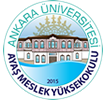 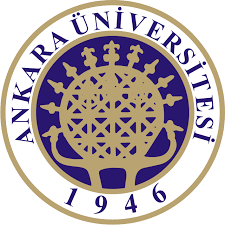 PLAN
I-Borç Kavramı ve Borç İlişkisi

II-Borcun Kaynakları

III-Borçların Hüküm ve Sonuçları

IV-Borçların Sona Ermesi
2
I-Borç ve Borç İlişkisi Kavramı
A-Borç Kavramı
En dar anlamda borç, “para borcu”nu ifade eder. 
Örneğin bir kimse “bakkala borcum var” dediğinde, bakkala ödemesi gereken belli miktar parayı kasteder.

Dar anlamda borç ise, bir hukukî ilişkide iki kişiden birinin diğerine karşı yerine getirmekle yükümlü olduğu şeyi ifade eder. 
Örneğin bir terziyle size bir elbise dikmesi konusunda anlaşmış iseniz, terzinin borcu elbiseyi dikmek; sizin borcunuz ise dikiş ücretini terziye ödemektir. 

Geniş anlamda borç ise, alacaklı ve borçlu diye isimlendirilen iki taraf arasındaki hukukî bağı ifade eder ki buna “borç ilişkisi” denir.
3
I-Borç ve Borç İlişkisi Kavramı
B-Borç İlişkisi Kavramı

Borç ilişkisinin 3 unsuru vardır. Bunlar, “alacaklı”, “borçlu” ve “edim” unsurlarıdır.

Alacaklı: Borç ilişkisinde, borçludan, kendisi lehine belli bir edimde bulunmayı isteme yetkisine sahip bulunan taraftır.
Borçlu: Borçlu, aralarındaki borç ilişkisi nedeniyle alacaklıya karşı belli bir edimde bulunma yükümlülüğü olan kişidir.
Edim: Borç ilişkisine dayanarak alacaklının borçludan yerine getirilmesini isteyebileceği ve borçlunun da yerine getirmekle yükümlü olduğu bir davranış biçimidir. 
Edim bir şeyi vermek, yapmak veya yapmamak şeklinde ortaya çıkmaktadır.
4
II-BORCUN KAYNAKLARI
Borçlar Kanunumuza göre borcun 
“hukukî işlemler (sözleşmeler)”, 
“haksız fiiller” ve 
“sebepsiz zenginleşme”
 olmak üzere 3 kaynağı vardır. 

Her birinin doğabilmesinin de kendi içinde şartları vardır.
5
II-BORCUN KAYNAKLARI
6
III-BORÇLARIN HÜKÜM ve SONUÇLARI
Bir borç ilişkisi, bu ilişkinin konusunu oluşturan borcun (edimin) yerine getirilmesi için kurulur. 
Dolayısıyla borçların normal sonucu borcun yerine getirilmesi, yani ifasıdır. 

Ancak borç, bazen ifa edilemez; bazen de borcun ifasında gecikme olur. 
Dolayısıyla borçların “borcun ifası”, “ifa edilmemesi” ve “borçlunun temerrüdü” olmak üzere 3 tane hüküm ve sonucu vardır.
7
8
IV-BORÇLARIN SONA ERMESİ
Borçları sona erdiren sebepler, “ifa”, “ibra”, “yenileme (tecdit)”, “birleşme”, “kusursuz imkânsızlık”, “takas” ve “zamanaşımı”dır.

A-)İFA
Borçlar normal olarak borcun “ifa” edilmesiyle sona erer. 
Örneğin satım sözleşmesinde alıcının satılan malın bedelini satıcıya ödemesi ve satıcının da satılan malı alıcıya teslimi ile satım sözleşmesi sona ermiş olur.

B-İBRA
“İbra” alacaklının, borcun ifasını istemekten vazgeçmesi ve borçlunun da bunu kabul etmesidir. 
İbra borçlu ile alacaklı arasında yapılan bir sözleşme niteliğindedir.
 Dolayısıyla ibranın oluşabilmesi için bunu her iki tarafın da kabul etmesi gerekir.
 İbra sözleşmesi yapıldığında, asıl borç ve asıl borca bağlı olan ek (fer’i) borçlar sona erer. 
Borcu doğuran sözleşme şekle bağlı olsa bile, o borcu ortadan kaldıran ibra sözleşmesi şekle bağlı olmaksızın yapılabilir.
9
IV-BORÇLARIN SONA ERMESİ
C-)YENİLEME
“Yenileme” veya eski tabirle “tecdit”, “yeni bir borçla mevcut bir borcun sona erdirilmesi”dir. 
Yenilemenin olabilmesi için bir kere, alacaklı ve borçlunun açıkça anlaşmaları gerekir. 
Yenileme tarafların “açık iradesi ile olur”. 

İkinci olarak yenileme, mevcut eski bir borcun ortadan kaldırılması amacıyla yapılmalıdır. 

Üçüncü olarak, eski borcun yerine yeni bir borç konulmuş olmalıdır. 

Dördüncü olarak “yenileme”den bahsedebilmek için eski borcun yerine konulan yeni borcun hâliyle eski borçtan farklı bir borç olması gerekir. 
Yenileme durumunda eski borç ortadan kalkar; yerine yeni borç geçer.
10
IV-BORÇLARIN SONA ERMESİ
D-)ALACAKLI VE BORÇLU SIFATININ BİRLEŞMESİ
Borç ilişkisi iki farklı kişi arasında kurulur. 
Borç ilişkisi kurulduktan sonra bu ilişkinin alacaklı ve borçlu sıfatları bazen aynı kişi üzerinde birleşebilir; yani aynı kişi bu ilişkinin hem alacaklısı, hem de borçlusu olabilir. 

Bu takdirde söz konusu borç kendiliğinden sona ermiş olur. 
Çünkü bir kişinin kendi kendisiyle sözleşme yapması, kendi kendisinin alacaklısı ve borçlusu olması hukuken ve mantıken mümkün değildir. 
Örneğin kiracı kirada oturduğu evi satın alırsa, kiralanan evin hem maliki, hem de kiracısı durumuna gelir ki, böyle bir şey olmaz; dolayısıyla kira sözleşmesi sona erer.
11
IV-BORÇLARIN SONA ERMESİ
E-KUSURSUZ İMKANSIZLIK
“Borcun ifası borçlunun sorumlu tutulamayacağı sebeplerle imkânsızlaşırsa, borç sona erer”. 
Buna “kusursuz imkânsızlık”denir.
Sebepleri: İfanın kusursuz imkânsızlığı genellikle “mücbir sebep” ve “beklenmedik hâl” olmak üzere 2 durumda gerçekleşir.

Sonuçları: Mücbir sebep, beklenmedik hâl gibi, borçlunun sorumlu tutulamayacağı sebeplerle borcun ifası imkânsız hâle gelirse, borçlu borcundan kurtulur; borç sona erer. 
Karşılıklı borç yükleyen sözleşmelerde, bir taraf kendi borcundan bu şekilde kurtulmuş ise, diğer taraftan onun borcunu ifa etmesini talep edemez. 
Keza bu tür sözleşmelerde bir taraf kendi borcunu yerine getirdiği hâlde diğer taraf kusursuz imkânsızlık nedeniyle borcundan kurtulmuş ise, bu taraf diğer taraftan aldığı parayı veya şeyi “sebepsiz zenginleşme” hükümlerine göre iade etmek zorundadır.
12
IV-BORÇLARIN SONA ERMESİ
F-TAKAS

“İki kişi, karşılıklı olarak bir miktar para veya özdeş diğer edimleri birbirine borçlu oldukları takdirde, her iki borç muaccel ise her biri alacağını borcuyla takas edebilir”. 
“Takas” durumunda her iki borç da “daha az olan borç tutarınca sona erer”.

Takasın yapılabilmesi için bir kere borçların karşılıklı olması gerekir. 
İkinci olarak borçların konusunun para olması veya aynı cinsten mal olması gerekir.
13
IV-BORÇLARIN SONA ERMESİ
G-ZAMANAŞIMI

Zamanaşımı, kanunun öngördüğü şartlar altında ve belli bir süre içinde alacaklının hareketsiz kalması sonucunda alacağın ifasını isteme yetkisinin sona ermesidir.

Şartları: Bir borcun zamanaşımına uğraması için şu şartların gerçekleşmesi gerekir: 
Borç muaccel olmalı; yani varsa vadesinin dolmuş olması gerekir.
Kanunun belirttiği sürenin geçmiş olması gerekir. 
Bu süre genel olarak 10 yıldır. 
Buna “genel zamanaşımı” süresi denir. 
Ancak yeni Borçlar Kanununun 147’nci maddesinde sayılan alacaklar için zamanaşımı süresi 5 yıldır.
14
Yararlanılan Kaynak:
Kemal GÖZLER, Genel Hukuk Bilgisi, Ekin Basım Yayın, Bursa, 2017.
15